OOH Consumer Insights & Intent Q1 2023Summer Vacation, Spring Holiday/Events Retail & Travel, Key Product Categories
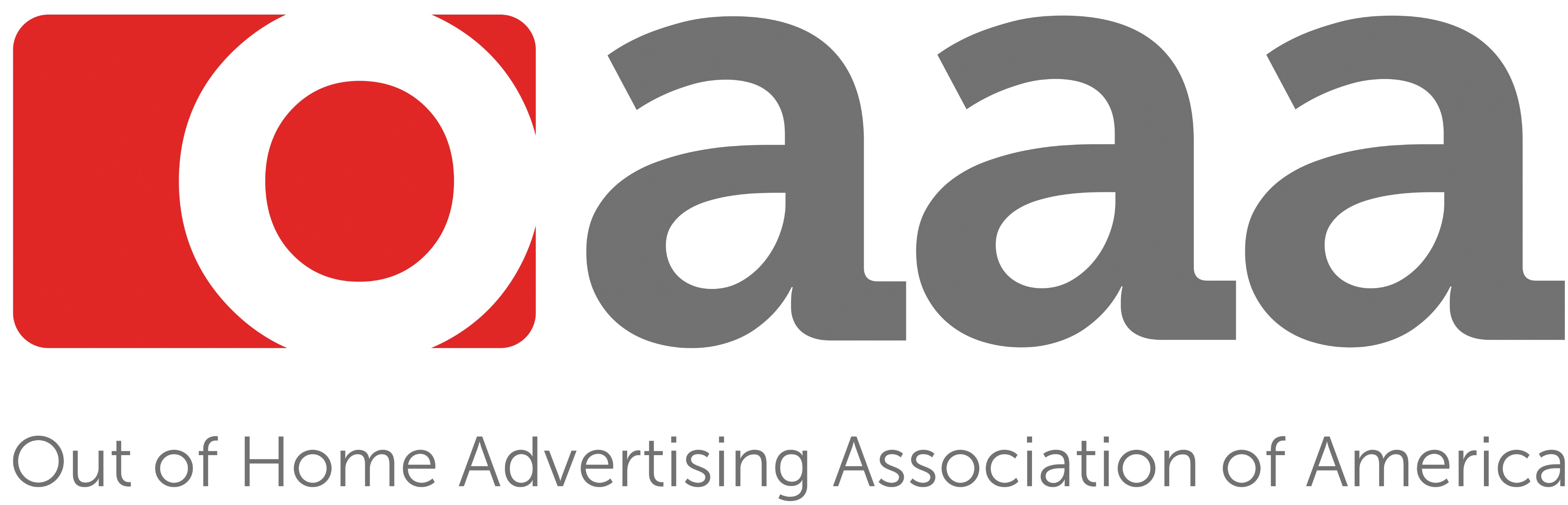 OAAA Q1 CONSUMER TRENDS FOR OOH
Table of Contents & Methodology
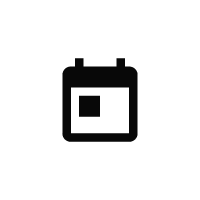 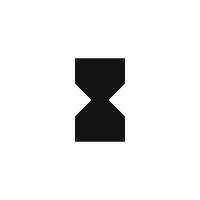 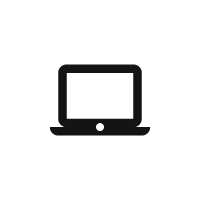 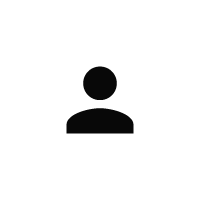 “OOH Consumer Insights and Intent Q1 2023” was sponsored by The Foundation for Outdoor Advertising Research and Education (FOARE), a 501 (c) (3) not for profit, charitable organization
Key Takeaways
OAAA Q1 2023 - CONSUMER TRENDS FOR OOH
Key Takeaways
OAAA Q1 2023 - CONSUMER TRENDS FOR OOH
Key Takeaways
America Today:Resilient And Focused Consumerism
OAAA Q1 CONSUMER TRENDS FOR OOH
Americans Living In A Time Of Stacked Crises
Concerns of Americans Trended
April 2020 to March 2023
Economy, inflation
War on Ukraine
Crime Rates
Political 
Divisiveness
Healthcare 
shortage
New 
variant
Returning 
to public 
activity
Losing job
Dying from 
COVID
Delta
outbreak
Source: The Harris Poll (April 2020 to March 2023)
[Speaker Notes: Voiceover: What To Consider in 2023
Gen Z will continue to craft a new value system and world that looks different than what they’ve inherited. They will create and find new ways to be sustainable, to build communities for both work and pleasure (e.g., metaverse, TikTok), and new ways to achieve financial stability (web3, creator economy, unions, smart contracts etc.) all further accelerated by technological advances (e.g., Open AI, AR, XR).]
OAAA Q1 CONSUMER TRENDS FOR OOH
Americans Continue Feeling Effect Of Inflation in Their Daily Lives
In what part of your daily life do you feel most affected by inflation? Please select all that apply.
Gas
Groceries
Eating out
Utilities
Clothing
Automotive
Rent
Healthcare
Online orders
Insurance
Flights
Alcohol
Hotels
Source: Harris Poll COVID19 Tracker Wave 161 (03/24-03/26/23) 
BASE: GENERAL PUBLIC W161 (n=2073)
BIN4. In what part of your daily life do you feel most affected by inflation? Please select all that apply.
OAAA Q1 CONSUMER TRENDS FOR OOH
Seven in Ten Still Say Inflation Is Negatively Impacting Budgets
How much do you agree or disagree that rising inflation is negatively impacting your ability to afford your monthly budget?
% Agree
70% 
Agree
-1%-pt vs. Jan. 2022
30% 
Disagree
+1%-pt vs. Jan 2022
Source: Harris Poll COVID19 Tracker Wave 161 (03/24-03/26/23) 
BASE: GENERAL PUBLIC W161 (n=2073)
TND04. How much do you agree or disagree that rising inflation is negatively impacting your ability to afford your monthly budget?
OAAA Q1 CONSUMER TRENDS FOR OOH
And They Are Split If Inflation Will Taper In 2023
How likely or unlikely do you think it is that rising inflation will taper off and decrease by 2024?
% Unlikely
51% 
Likely
-3%-pts vs. Jan. 2022
49% 
Unlikely
+3%-pts vs. Jan. 2022
Source: Harris Poll COVID19 Tracker Wave 161 (03/24-03/26/23) 
BASE: GENERAL PUBLIC W161 (n=2073)
INF22. How likely or unlikely do you think it is that rising inflation will taper off and decrease by 2023?
OAAA Q1 CONSUMER TRENDS FOR OOH
And So Many Americans Cut Back on Savings Or Seeking New Income
As a result of rising inflation, have you or your household been impacted financially?
% Yes
Sought out new or additional income
Stopped, cut back on savings
Providing financial support to a family member
Accumulated more debt than usual
Missed (or soon will)
a bill payment
N/A – I have not been impacted financially
COVID Impact
Inflation Impact
Source: Harris Poll COVID19 Tracker Wave 161 (03/24-03/26/23) 
BASE: GENERAL PUBLIC W161 (n=2073)
UTQ03. As a result of rising inflation, have you or your household been impacted financially in any of the following ways?
OAAA Q1 CONSUMER TRENDS FOR OOH
Millennials Are Responding To Economic UncertaintyThey’re Adjusting Financial Plans, Picking Extra Up Hours, & Dipping Into Savings
How likely are you to do the following right now?
Likely (NET)
62% Millennial
63% Millennial
50% Millennial
51% Millennial
47% Millennial
42% Millennial
Source: Harris Poll COVID19 Tracker Wave 161 (03/24-03/26/23) 
BASE: GENERAL PUBLIC W161 (n=2073)
STK06. How likely are you to do the following right now?
OAAA Q1 CONSUMER TRENDS FOR OOH
And Americans Worry Over Job Security, Retirement, & Broader Economy
How concerned are you about each of the following due to recent stock market declines?
82% Boomers+
77% Gen X
74% Millennials
64% Gen Z
65% Millennials
62% Gen X
60% Boomers+
49% Gen Z
63% Millennials
57% Gen X
56% Gen Z
49% Boomers+
Source: Harris Poll COVID19 Tracker Wave 161 (03/24-03/26/23) 
BASE: GENERAL PUBLIC W161 (n=2073)
STK07. How concerned are you about each of the following due to recent stock market declines?
OAAA Q1 CONSUMER TRENDS FOR OOH
This Has Resulted In Re-Prioritization Of Outlook And Spending
64%
61%
61%
Of Americans say they are optimizing their energy and time rather than money (36%)
Of Americans say the concept of what a happy life means for me shifted during the pandemic.
Of Americans believe living and spending money in the present moment  is more important today than five years ago.
While most (72%) are still focused on saving, (28%) of Americans are spending money normally/slightly more than usual to make up for lost time (+8%-pts since December)
Source: Harris Poll COVID19 Tracker Wave 161 (03/24-03/26/23)
[Speaker Notes: Voiceover:]
OAAA Q1 CONSUMER TRENDS FOR OOH
And They Are Consciously Seeking Joy To Fight Back Against Perpetual Anxiety
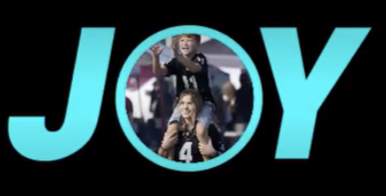 63%
79%
54%
And nearly two-thirds say spending money on experiences brings more joy than spending on goods
Eight in ten are more purposeful in spending money to bring themselves more joy.
Joy is recession proof: Half say even if the economy gets worse, they aren’t going to stop spending on the things that bring them joy.
Source: Harris Poll COVID19 Tracker Wave 161 (03/24-03/26/23)
[Speaker Notes: Voiceover:]
OAAA Q1 CONSUMER TRENDS FOR OOH
The Desire Of Togetherness Is A Lasting Shift
Source: Harris Poll COVID19 Tracker Wave 161 (03/24-03/26/23)
[Speaker Notes: Voiceover:]
Springtime Shopping
OAAA Q1 CONSUMER TRENDS FOR OOH
Nearly Half Of Key Spring Holiday/Event Shoppers Are Not Tied To A Specific Timeline For Purchasing Gifts
When do you plan to do most of your shopping for springtime holidays and occasions like Mother’s Day, Father’s Day, weddings, or graduations?
Among those planning to shop for springtime occasions
% Each Month/No Specific Month (NET)
Mastercard-Harris Poll New Payments Index says 4 in 10 global citizens are comfortable using Buy Now, Pay Later forms of payment
47% not tied to a specific timeline for shopping
BASE: PLANS TO SHOP FOR SPRINGTIME OCCASSIONS (n=930)
Q21. When do you plan to do most of your shopping for springtime holidays and occasions like Mother’s Day, Father’s Day, weddings, or graduations?
*Small base size (n <100)
OAAA Q1 CONSUMER TRENDS FOR OOH
Shoppers Plan To Spend The Same or More On Springtime Gifts This Year
How much more do you plan to spend on springtime occasions this year compared to last?
Among springtime shoppers planning to spend more
Do you plan on spending more, less, or the same amount on gifts for springtime occasions this year compared to last year?
Among springtime shoppers
79% up to 50%
BASE: PLANS TO SHOP FOR SPRINGTIME OCCASSIONS (n=930); SPRINGTIME SHOPPERS PLANNING TO SPEND MORE (n=154)
Q22. Do you plan on spending more, less, or the same amount on gifts for springtime occasions this year compared to last year?
Q23. How much more do you plan to spend on springtime occasions this year compared to last?
OAAA Q1 CONSUMER TRENDS FOR OOH
Younger Shoppers Are Significantly More Likely To Have Their Gift Purchases For All Springtime Occasions Influenced By OOH Ads
How much would seeing out-of-home advertisements influence your purchasing decision(s) when it comes to buying gifts for springtime holidays and occasions this year? 
T2B, Among springtime shoppers
BASE: PLANS TO SHOP FOR SPRINGTIME OCCASSIONS (n=930); 
Q24: How much would seeing out-of-home advertisements influence your purchasing decision(s) when it comes to buying gifts for springtime holidays and occasions this year?
Summer Travel Plans
OAAA Q1 CONSUMER TRENDS FOR OOH
A Third Plan On Spending More On This Years’ Summer Vacation Vs. 2022
How much more do you plan to spend on this summer’s vacation(s) compared to last year?
How much are you planning to spend on this 
summer’s vacation(s) compared to last year?
Among those planning to travel this summer
Among those spending more on summer travel
78% up to 50%
BASE: PLANS TO TRAVEL 2023 SUMMER (n=881); SPENDING MORE ON SUMMER TRAVEL (n=312)
Q17. How much are you planning to spend on this summer’s vacation(s) compared to last year?
Q18. How much more do you plan to spend on this summer’s vacation(s) compared to last year?
OAAA Q1 CONSUMER TRENDS FOR OOH
Among Vacation Planners, Four in Ten Intend On Taking Two Weeks Or More
How many days do you plan to take for vacation this summer?
Among those planning to take vacation this summer
% 2 Weeks+
Vacation Length
59% Up to 2 weeks
41% 2 Weeks+
BASE: PLANS TO SUMMER VACATION 2021 SUMMER (n=854), SUMMER 2022 (n=863); SUMMER 2023 (n=905)
Q15. How many days do you plan to take for vacation this summer?
*Small base size (n <100)
OAAA Q1 CONSUMER TRENDS FOR OOH
And a Majority Of Summer Travelers Plan To Travel Up To 500 MilesBut Four in Ten and Older, Suburban, Midwest Are More Likely To Travel 500+ Miles
How far do you plan to travel to reach your summer destination? 
Among those planning to travel this summer
BASE: PLANS TO TRAVEL 2021 SUMMER (n=854), SUMMER 2022 (n=863); SUMMER 2023 (n=881)
Q16. How far do you plan to travel to reach your summer destination? If you are taking multiple trips, please think about the one that is the furthest.
OAAA Q1 CONSUMER TRENDS FOR OOH
And Longer Trips Away From Home Favors Airplane Travel
Thinking ahead to your vacation travel plans for summer 2023, which of the following modes of transportation do you intend to take? Please select all that apply.
Among those planning to travel this summer
Plans to Travel
86% Summer 2021
85% Summer 2022
89% Summer 2023
68% West
64% Suburban
81% Boomers
24% Gen Z
BASE: PLANS TO TRAVEL 2021 SUMMER (n=854), SUMMER 2022 (n=863); SUMMER 2023 (n=881)
Q14. Thinking ahead to your vacation travel plans for summer 2023, which of the following modes of transportation do you intend to take? Please select all that apply.
OAAA Q1 CONSUMER TRENDS FOR OOH
Hotels Continue To Be The Accommodation Of Choice Among Travelers
What type of accommodation(s) do you plan to use/stay in when you travel this summer?
Please select all that apply.
Among those who plan to travel overnight this summer
71% Millennials
36% Gen Z
17% South
BASE: PLANS TO TRAVEL OVERNIGHT (2021 n=854; 2022 n=873)
Q19. What type of accommodation(s) do you plan to use or stay in when you travel this summer? Please select all that apply.
OAAA Q1 CONSUMER TRENDS FOR OOH
Beaches/Lakes Are Top Destinations For Summer TravelersEspecially Millennials And Americans In The Northeast
How likely are you to visit each of the following this summer? 
% Likely, Among summer travelers
94% Millennials
93% Northeast
70% Millennials
73% Urban 1M+
76% Gen Z
55% Urban 1M+
BASE: SUMMER TRAVELERS (n=881)
Q20. How likely are you to visit each of the following this summer?
OOH Relevance: Key Categories PharmaceuticalsVideo StreamingLuxury BrandsAlcohol
OAAA Q1 CONSUMER TRENDS FOR OOH
Majority Of Consumers Are Interested In OOH Ads for Pharma Products
4 in 10 (39%) recall seeing an ad within the past month
Urban 1M+ (70%) are most likely to recall seeing an OOH for a pharma product
Of consumers are interested in seeing OOH ads related to pharmaceutical products
Of consumers who recall seeing a pharmaceutical product ad engaged in some way
Of consumers recall seeing an OOH ad for pharmaceutical products recently
79%
78%
54%
Men, Millennials (84%) are most likely to engage
Top engagement is visiting the company or products website (38%)
Urban 1M+ (89%) and Gen Z (86%) are most likely to be interested in OOH pharma ads
Most consumers want to see ads for product benefits or symptoms being treated (45%)
BASE: GENERAL PUBLIC 18-64 (n=1005); ENGAGED WITH PHARMACEUTICAL ADS (n=427); INTERESTED IN PHARMACEUTICAL ADS (n=802)
Q1. Do you recall recently seeing out-of-home advertisements for pharmaceutical products (e.g., prescription medicines, and over-the-counter items like pain relievers, vitamins, cold/flu/sinus remedies etc.)? 
Q3: Have you taken any of the following actions after recently seeing those out-of-home advertisements for pharmaceutical products?
Q2. Which type of out-of-home advertising messages for pharmaceutical products are most likely to interest you? Please select up to three.
OAAA Q1 CONSUMER TRENDS FOR OOH
TV/Video Streaming Ads Are Top Of Mind And Of Interest To Consumers
Nearly half (48%) recall seeing an ad within the past month
Gen Zers (81%) are most likely to recall seeing an OOH for a tv/video streaming service
Of consumers are interested in seeing OOH ads related to tv/video streaming services
Of consumers who recall seeing a tv/video streaming services ad engaged in some way
Of consumers recall seeing an OOH ad for TV/video streaming services recently
86%
82%
59%
Urban 1M+ (96%) and Millennials (93%) are most likely to engage
Top engagement is searching for the streaming service online (43%)
Millennials (93%) are most likely to be interested in OOH tv/video streaming services ads
Most consumers want to see ads for new programming (33%)
BASE: GENERAL PUBLIC 18-64 (n=1005); ENGAGED WITH TV/VIDEO STREAMING SERVICES ADS (n=500); INTERESTED IN TV/VIDEO STREAMING SERVICE ADS (n=865)
Q4. Do you recall recently seeing out-of-home advertisements for TV or video streaming services (e.g., Amazon Prime, Disney+, Hulu, Netflix, Paramount +, etc.)? 
Q6: Have you taken any of the following actions after recently seeing those out-of-home advertisements for TV or video streaming services?
Q5. Which type of out-of-home advertising messages for TV or video streaming services are most likely to interest you? Please select up to three.
*Small base size (n <100)
OAAA Q1 CONSUMER TRENDS FOR OOH
While Recall Is Lower For Luxury Apparel, Engagement and Interest Are High
A third (30%) recall seeing an ad within the past month
Gen Zers (64%) are most likely to recall seeing an OOH for a luxury apparel brand
Of consumers are interested in seeing OOH ads related to luxury apparel brands
Of consumers who recall seeing a luxury apparel brand ad engaged in some way
Of consumers recall seeing an OOH ad for luxury apparel brands recently
77%
86%
47%
Millennials (91%) are most likely to engage
Top engagement is visiting the luxury brand’s website (49%)
Urban 1M+ (86%) and Gen Z (84%) are most likely to be interested in OOH luxury apparel ads
Most consumers want to see ads for price/cost saving opportunities (44%)
BASE: GENERAL PUBLIC 18-64 (n=1005); ENGAGED WITH LUXURY BRAND ADS (n=399); INTERESTED IN LUXURY APPAREL ADS (n=764)
Q7. Do you recall recently seeing out-of-home advertisements for luxury designer apparel and accessories (e.g., Chanel, Gucci, Hermes, Tiffany, etc.)? 
Q9: Have you taken any of the following actions after recently seeing those out-of-home advertisements for luxury designer apparel?
Q8. Which type of out-of-home advertising messages for luxury designer apparel and accessories are most likely to interest you? Please select up to three.
*Small base size (n <100)
OAAA Q1 CONSUMER TRENDS FOR OOH
Ads For Alcoholic Beverages Are Eye-Catching And Driving Purchases
Half (51%) recall seeing an ad within the past month
Gen Zers (79%), Urban 1M+ (78%), and Men (74%) are most likely to recall seeing an OOH for alcoholic beverages
Of consumers 21+ are interested in seeing OOH ads related to alcoholic beverages
Of consumers 21+ who recall seeing an ad for alcoholic beverages engaged in some way
Of consumers 21+ recall seeing an OOH ad for alcoholic beverages recently
80%
77%
64%
Urban 1M+ (87%), Millennials (83%) are most likely to engage
Top engagement is making a purchase at a physical location (52%)
Most (55%) say they make their alcohol purchases at the local liquor store
Gen Z (88%) and Millennials (87%)  are most likely to be interested in OOH alcoholic beverage ads
Most consumers want to see ads for new products on the market (34%)
BASE: AGE 21+ (n=962); 21+ ENGAGED WITH ALCOHOLIC BEVERAGE ADS (n=480); 21+ WHO BUY ALCOHOLIC BEVERAGES (n=838); 21+ INTERESTED IN ALCOHOLIC BEVERAGE ADS (n=767)
Q10. Do you recall recently seeing out-of-home advertisements for alcoholic beverages (e.g., beer, wine, liquor, etc.)?
Q12: Have you taken any of the following actions after recently seeing those out-of-home advertisements for alcoholic beverages?
Q13: Where are you most likely to purchase  alcoholic beverages (e.g., beer, wine, liquor, etc.)? Please select up to three.
Q11: Which type of out-of-home advertising messages for alcoholic beverages are most likely to interest you?
*Small base size (n <100)
AppendixKey Product Categories:PharmaceuticalsVideo StreamingLuxury BrandsAlcohol
OAAA Q1 CONSUMER TRENDS FOR OOH
More Than Half Of Americans Recall Seeing OOH Ads For Pharma Recently
Do you recall recently seeing out-of-home advertisements for pharmaceutical products?
% Yes
54% Yes
BASE: GENERAL PUBLIC 18-64 (n=1005)
Q1. Do you recall recently seeing out-of-home advertisements for pharmaceutical products (e.g., prescription medicines, and over-the-counter items like pain relievers, vitamins, cold/flu/sinus remedies etc.)?
*Small base size (n <100)
OAAA Q1 CONSUMER TRENDS FOR OOH
Top Engagement For Pharma OOH Ads Is Visiting The Product Website
Have you taken any of the following actions after recently seeing those out-of-home advertisements for pharmaceutical products? 
Among those who have engaged with OOH pharmaceutical product ads
44% Northeast
38% Urban 1M+
84% Men, Millennials
50% Gen X
23% Suburban
BASE: ENGAGED WITH PHARMACEUTICAL ADS (n=427)
Q3: Have you taken any of the following actions after recently seeing those out-of-home advertisements for pharmaceutical products?
OAAA Q1 CONSUMER TRENDS FOR OOH
OOH Ads About Product Benefits Are Of Most Interest
Which type of out-of-home advertising messages for pharmaceutical products are most likely to interest you? Please select up to three. 
Among those interested in OOH pharmaceutical product ads
49% Gen Z
89% Urban 1M+
86% Gen Z
BASE: INTERESTED IN PHARMACEUTICAL ADS (n=802)
Q2. Which type of out-of-home advertising messages for pharmaceutical products are most likely to interest you? Please select up to three.
OAAA Q1 CONSUMER TRENDS FOR OOH
6 In 10 Recall Seeing OOH TV/Video Streaming Service Ads RecentlyIncluding 8 In 10 Gen Zers
Do you recall recently seeing out-of-home advertisements for TV or video streaming services?
% Yes
59% Yes
BASE: GENERAL PUBLIC 18-64 (n=1005)
Q4. Do you recall recently seeing out-of-home advertisements for TV or video streaming services (e.g., Amazon Prime, Disney+, Hulu, Netflix, Paramount +, etc.)?
*Small base size (n <100)
OAAA Q1 CONSUMER TRENDS FOR OOH
Most OOH Ad Viewers Engaged By Searching For The Video Streaming Service
Have you taken any of the following actions after recently seeing those out-of-home advertisements for TV or video streaming services? 
Among those who have engaged with TV/video streaming services ads
96% Urban 1M+
93% Millennials
33% Millennials
25% Urban 1M+
51% Northeast
BASE: ENGAGED WITH TV/VIDEO STREAMING SERVICES ADS (n=500)
Q6: Have you taken any of the following actions after recently seeing those out-of-home advertisements for TV or video streaming services?
OAAA Q1 CONSUMER TRENDS FOR OOH
OOH Ads About New Programming Messages Are Of Most Interest For Video Streaming
Which type of out-of-home advertising messages for TV or video streaming services are most likely to interest you? Please select up to three. 
Among those interested in OOH TV/video streaming services ads
93% Millennials
22% Men
29% Boomers
30% Northeast
BASE: INTERESTED IN TV/VIDEO STREAMING SERVICE ADS (n=865)
Q5. Which type of out-of-home advertising messages for TV or video streaming services are most likely to interest you? Please select up to three.
OAAA Q1 CONSUMER TRENDS FOR OOH
About Half Recently Recall OOH Ads For Luxury ApparelWith Higher Recall For Younger And Urban 1M+ Americans
Do you recall recently seeing out-of-home advertisements for luxury designer apparel and accessories?
% Yes
47% Yes
BASE: GENERAL PUBLIC 18-64 (n=1005)
Q7. Do you recall recently seeing out-of-home advertisements for luxury designer apparel and accessories (e.g., Chanel, Gucci, Hermes, Tiffany, etc.)? 
By out-of-home, we mean ad messages on or in billboards, buses, bus stops, subways, airports, outdoor video screens, posters, cinemas, stadiums, and other ad signage.
*Small base size (n <100)
OAAA Q1 CONSUMER TRENDS FOR OOH
Engagement Is High: Nearly 9 In 10 Acted After Seeing Luxury Apparel OOH Ads
Have you taken any of the following actions after recently seeing those out-of-home advertisements for luxury designer apparel and
Among those who have engaged with OOH luxury apparel ads
38% Millennials
91% Millennials
BASE: ENGAGED WITH LUXURY BRAND ADS (n=399)
Q9: Have you taken any of the following actions after recently seeing those out-of-home advertisements for luxury designer apparel and
OAAA Q1 CONSUMER TRENDS FOR OOH
Price/Cost Saving And Product Quality Messages Are Of Most Interest For OOH Luxury Apparel Ads
Which type of out-of-home advertising messages for luxury designer apparel and accessories are most likely to interest you? Please select up to three. 
Among those interested in OOH luxury apparel ads
50% Gen X
52% Urban 1M+
23% Millennials
86% Urban 1M+
84% Gen Z
BASE: INTERESTED IN LUXURY APPAREL ADS (n=764)
Q8. Which type of out-of-home advertising messages for luxury designer apparel and accessories are most likely to interest you? Please select up to three.
OAAA Q1 CONSUMER TRENDS FOR OOH
Two Thirds Of Those 21+ Recently Recall Seeing OOH Alcoholic Beverage AdsEspecially Men, Gen Z, And Urban 1M+
Do you recall recently seeing out-of-home advertisements for alcoholic beverages?
Among 21+
% Yes
64% Yes
BASE: AGE 21+ (n=962)
Q10. Do you recall recently seeing out-of-home advertisements for alcoholic beverages (e.g., beer, wine, liquor, etc.)?
*Small base size (n <100)
OAAA Q1 CONSUMER TRENDS FOR OOH
Seeing OOH Alcohol Ads Drives Consumers To Make Purchases At Retail Stores
Have you taken any of the following actions after recently seeing those out-of-home advertisements for alcoholic beverages?
Among those 21+ who have engaged with OOH alcoholic beverage ads
87% Urban 1M+
83% Millennials
17% Millennials
30% Millennials
20% Urban 1M+
BASE: 21+ ENGAGED WITH ALCOHOLIC BEVERAGE ADS (n=480)
Q12: Have you taken any of the following actions after recently seeing those out-of-home advertisements for alcoholic beverages?
OAAA Q1 CONSUMER TRENDS FOR OOH
More Than Half Of Americans 21+ Are Most Likely To Purchase Alcohol At Local Liquor Stores, Followed By Grocery Stores
Where are you most likely to purchase alcoholic beverages? Please select up to three. 
Among those 21+ who buys alcohol
39% Women
34% Gen Z
15% Gen Z
BASE: 21+ WHO BUY ALCOHOLIC BEVERAGES (n=838)
Q13: Where are you most likely to purchase  alcoholic beverages (e.g., beer, wine, liquor, etc.)? Please select up to three.
OAAA Q1 CONSUMER TRENDS FOR OOH
OOH Alcohol Ads With New Product, Pricing Messaging Generate Highest Interest
Which type of out-of-home advertising messages for alcoholic beverages are most likely to interest you? Please select up to three. 
Among those 21+ interested in OOH alcoholic beverage ads
88% Gen Z
87% Millennial
BASE: 21+ INTERESTED IN ALCOHOLIC BEVERAGE ADS (n=767)
Q11: Which type of out-of-home advertising messages for alcoholic beverages are most likely to interest you?
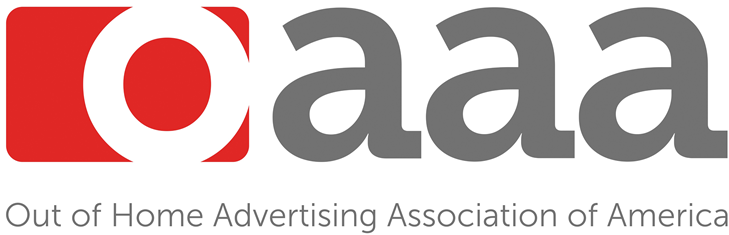 “OOH Consumer Insights and Intent Q1 2023” was sponsored by The Foundation for Outdoor Advertising Research and Education (FOARE), a 501 (c) (3) not for profit, charitable organization.